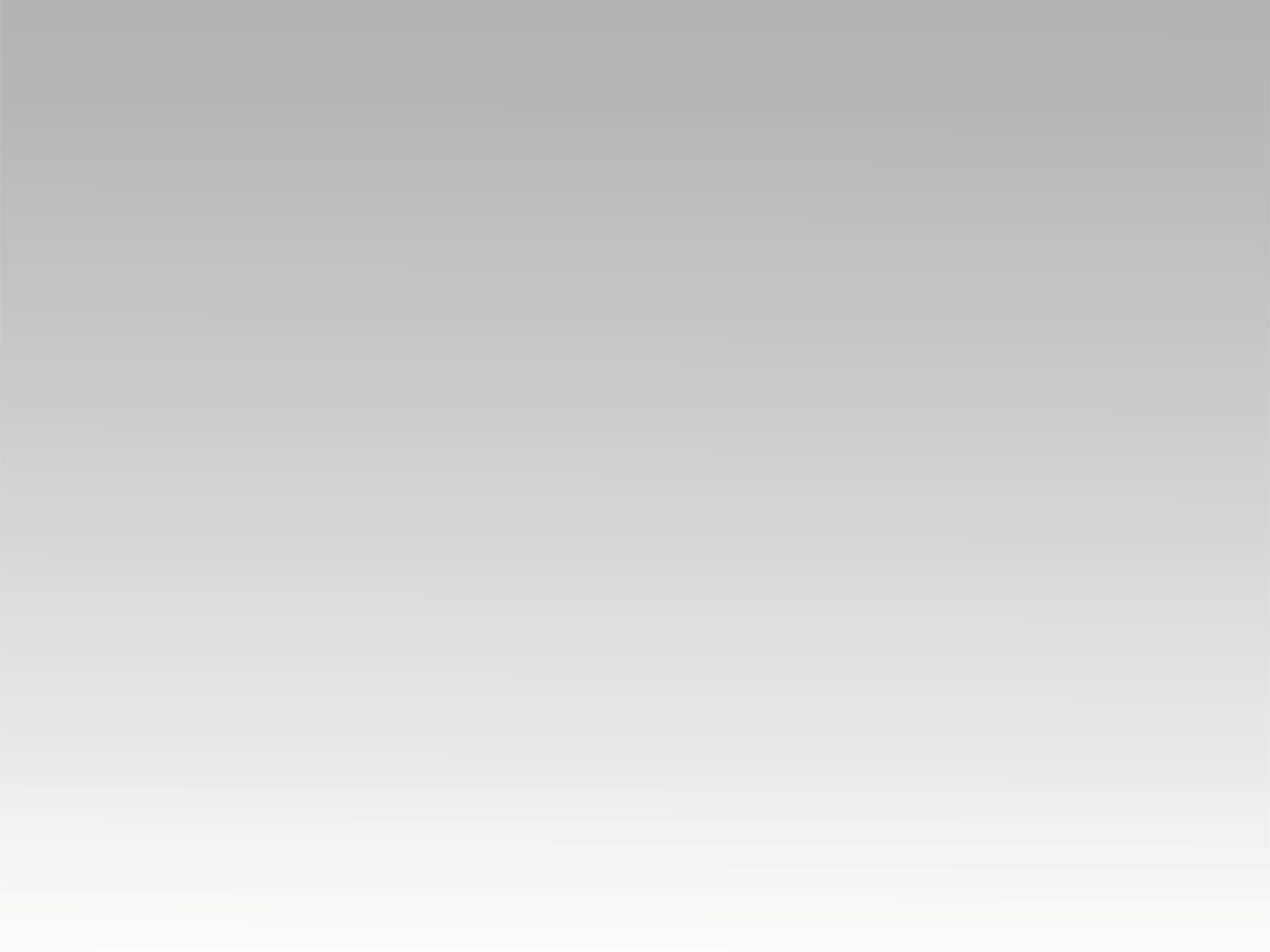 ترنيمة 
أهديك كل الكرامة
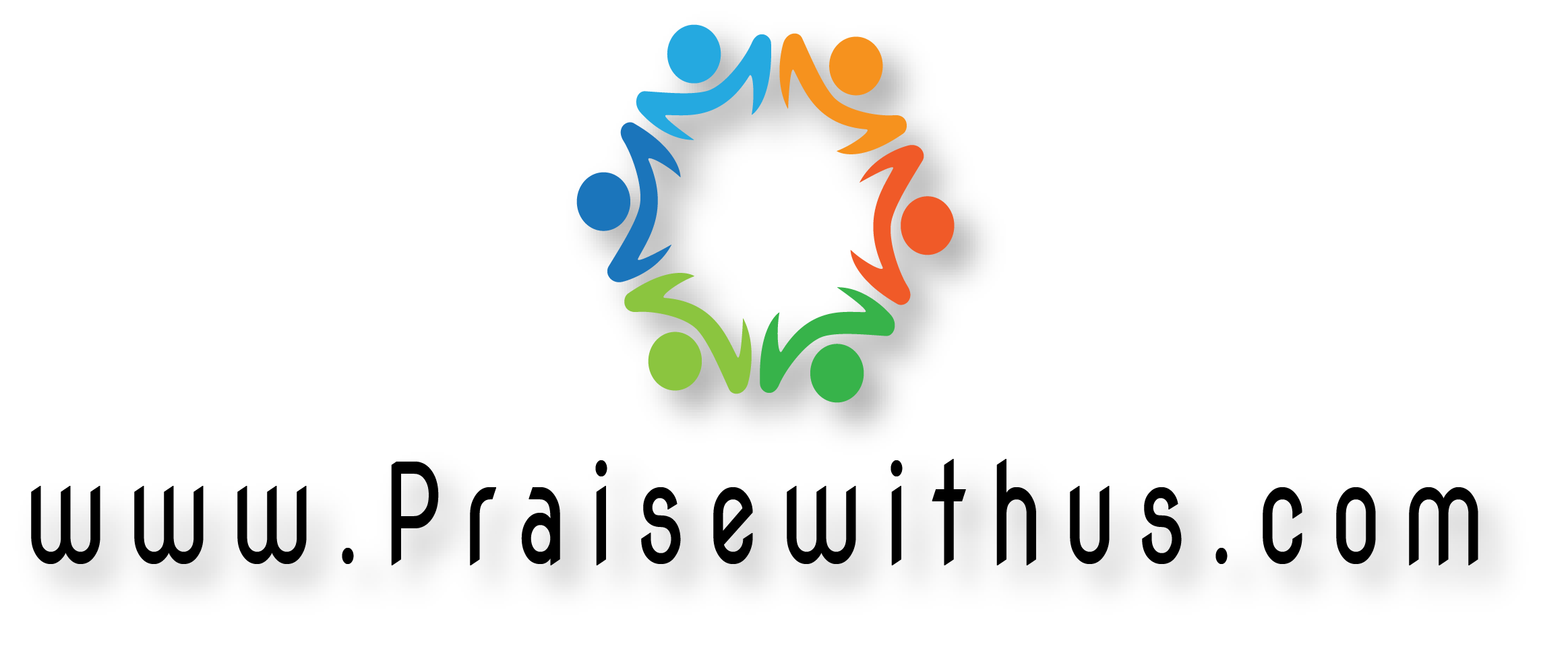 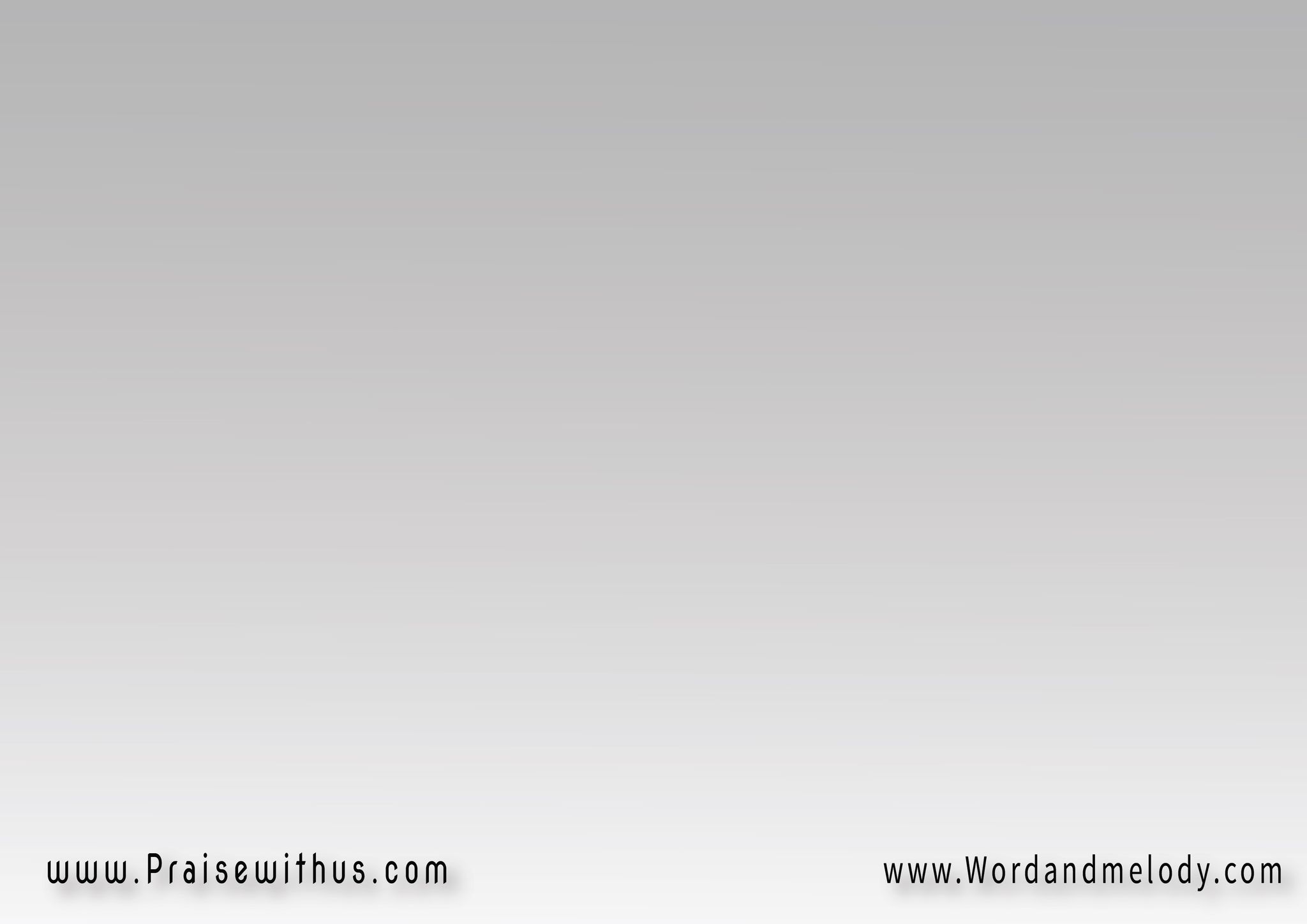 1-أهديك كل الكرامة  
أسبح أسمك
فأنت مليك المجد  
خالق كل الأشياء
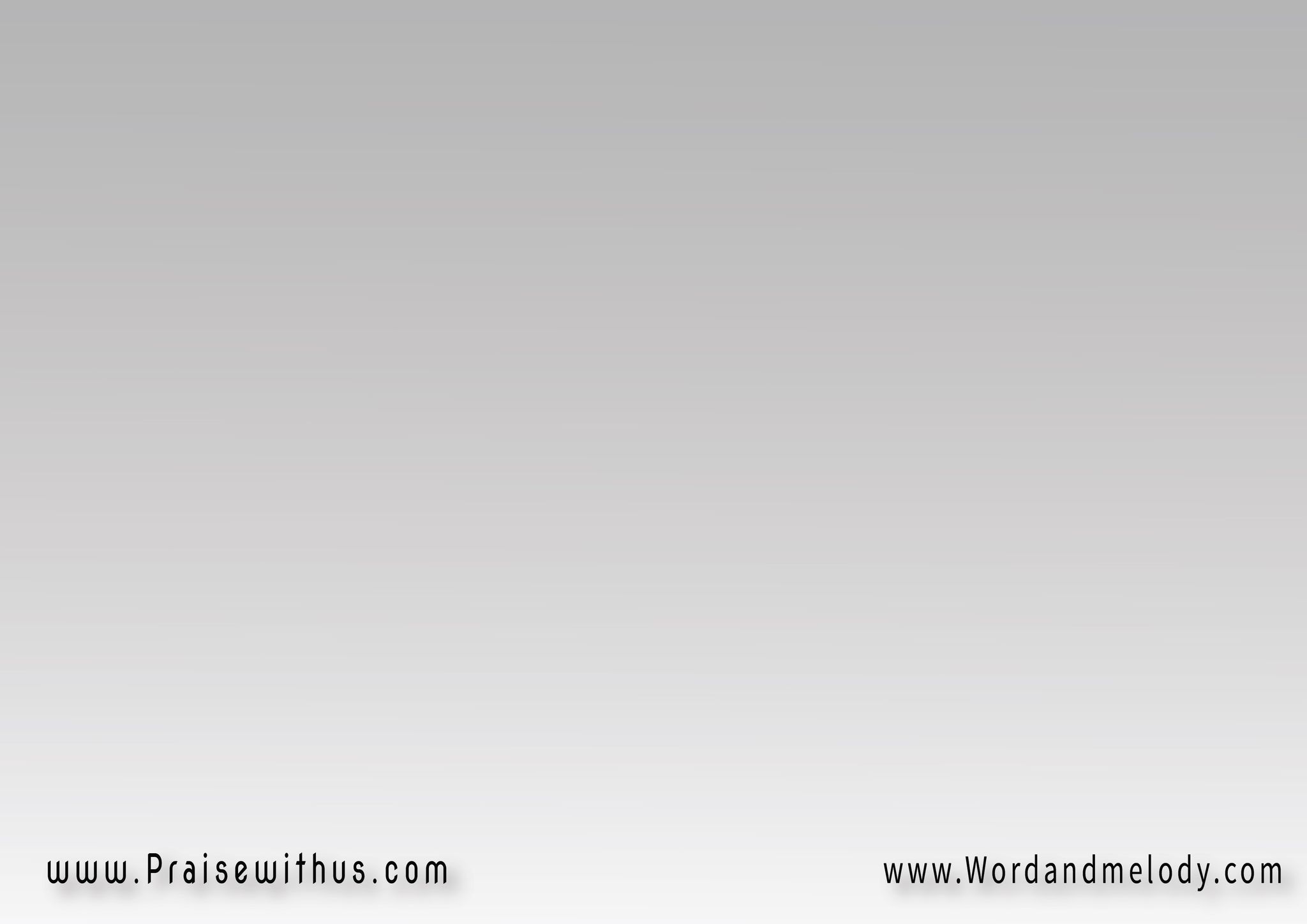 القرار:(وأعبدك كل عمري لك   
 أنحنـــي أمامــــــك) 2
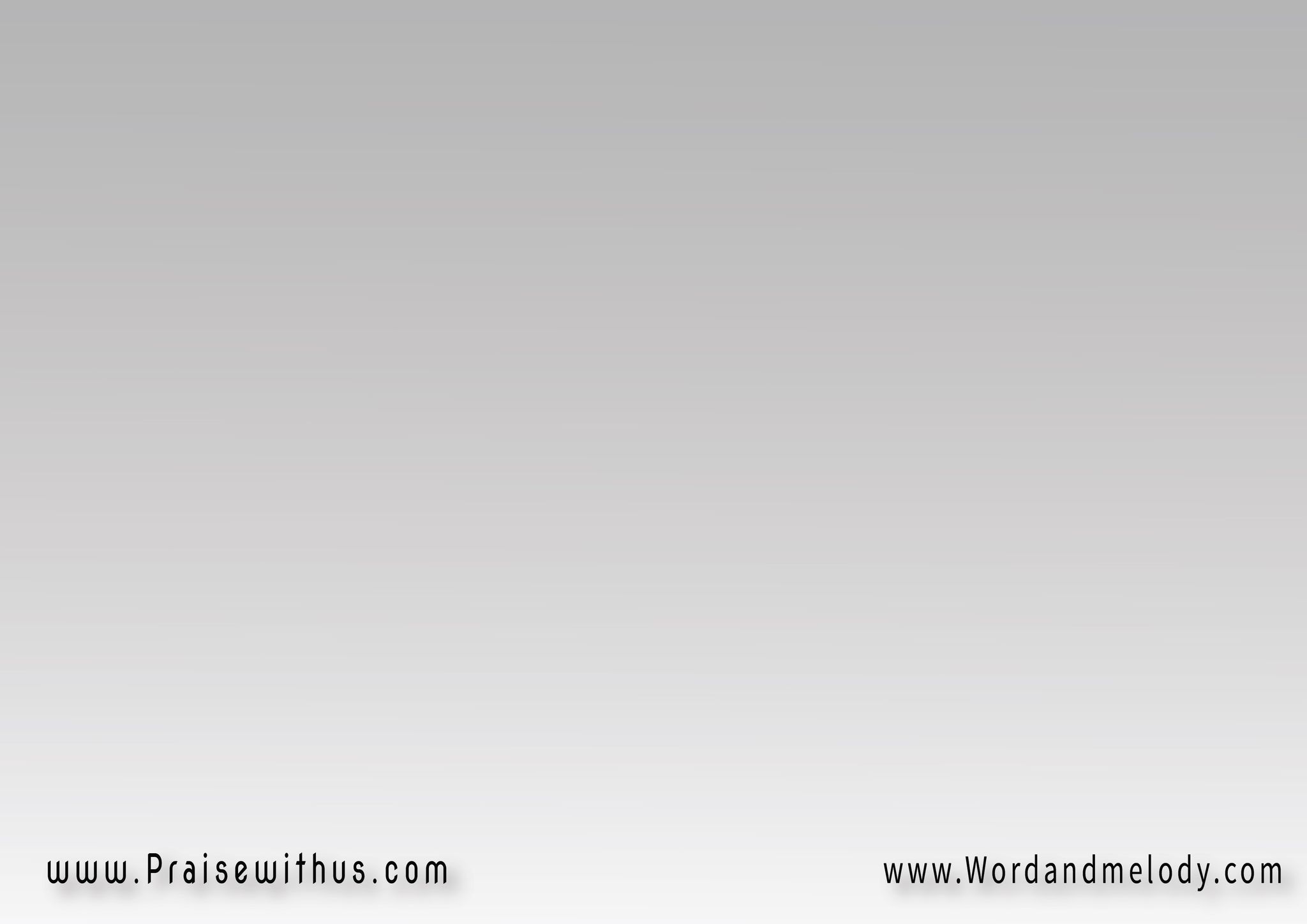 2- روحك القدوس يسدد لي 
أعماق حاجتي
وأرفع نفسي لعرشك   
فعندك راحتي
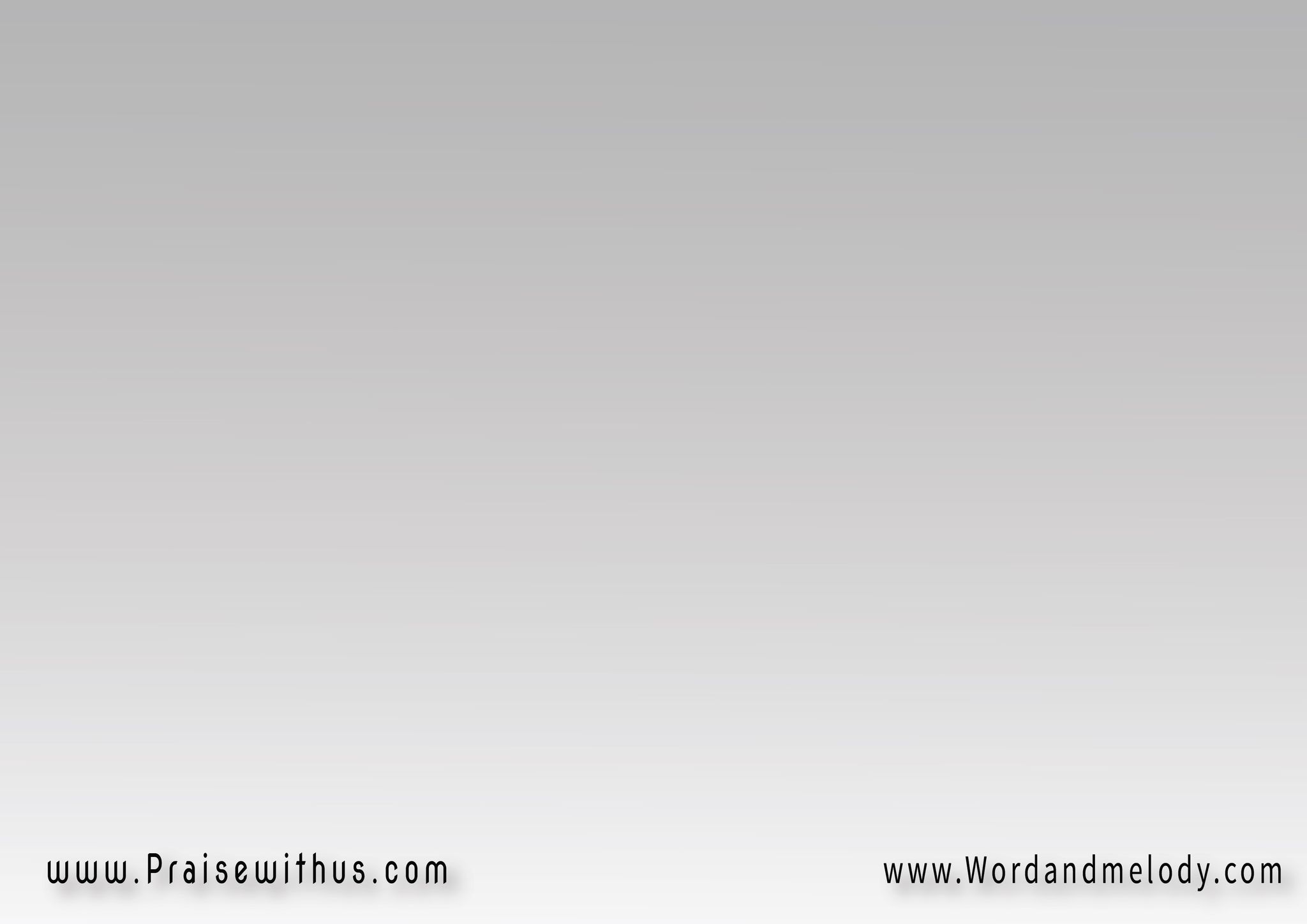 القرار:(وأعبدك كل عمري لك   
 أنحنـــي أمامــــــك) 2
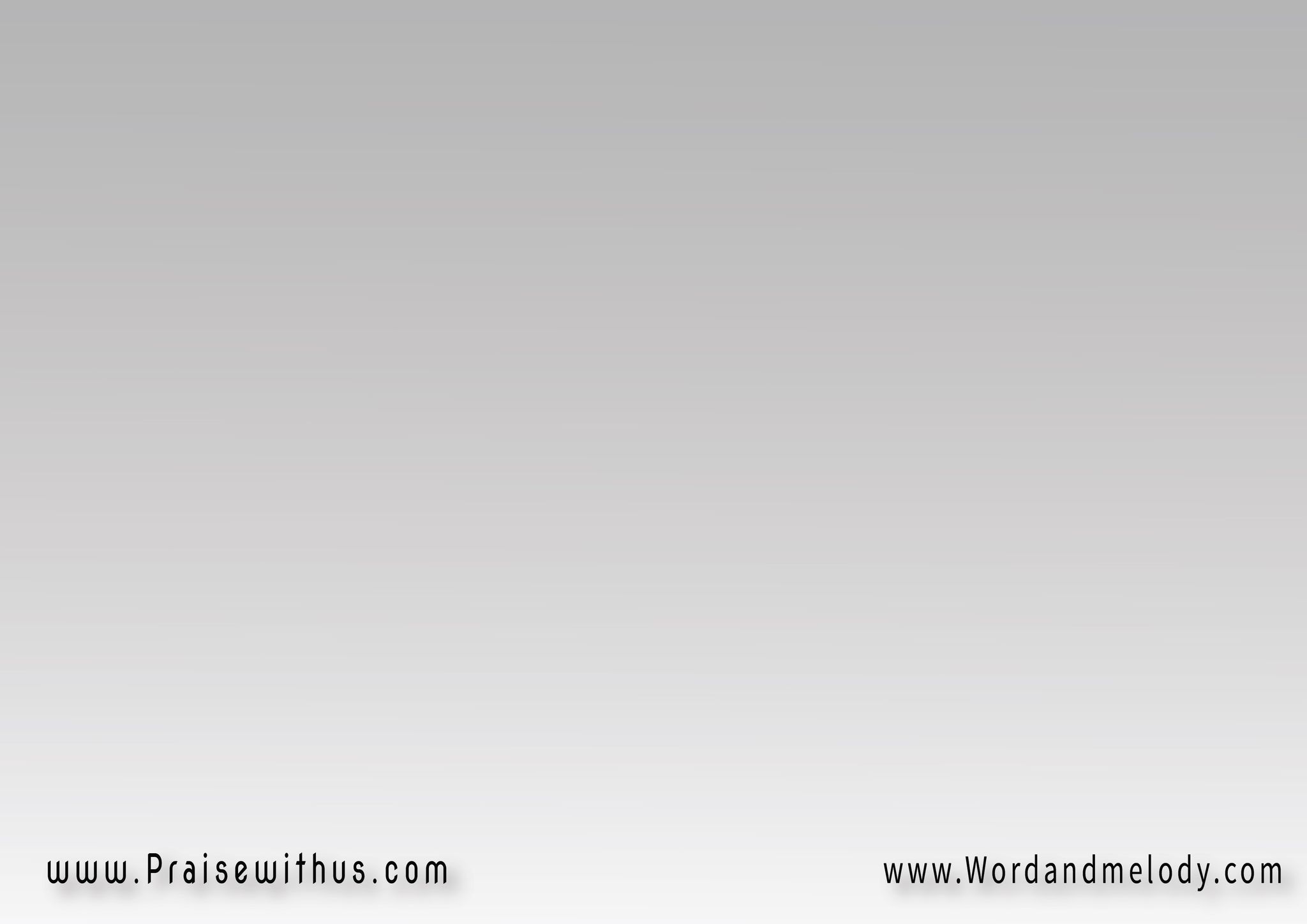 3- حطمت قيد معصمي   
محوت مأثمي
وسيغدو قلبي منشدا    
لــــك للأبـــــد
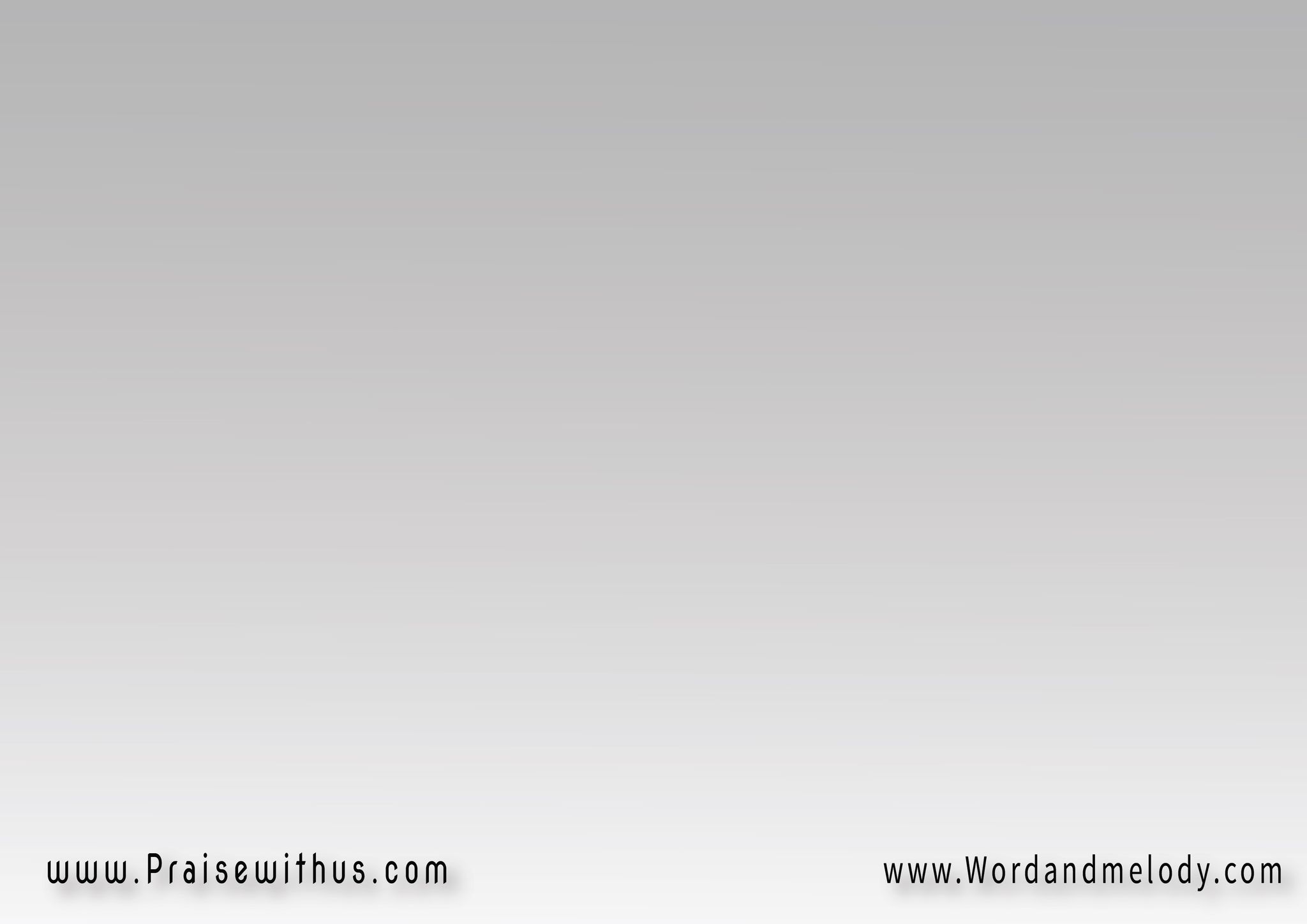 القرار:(وأعبدك كل عمري لك   
 أنحنـــي أمامــــــك) 2
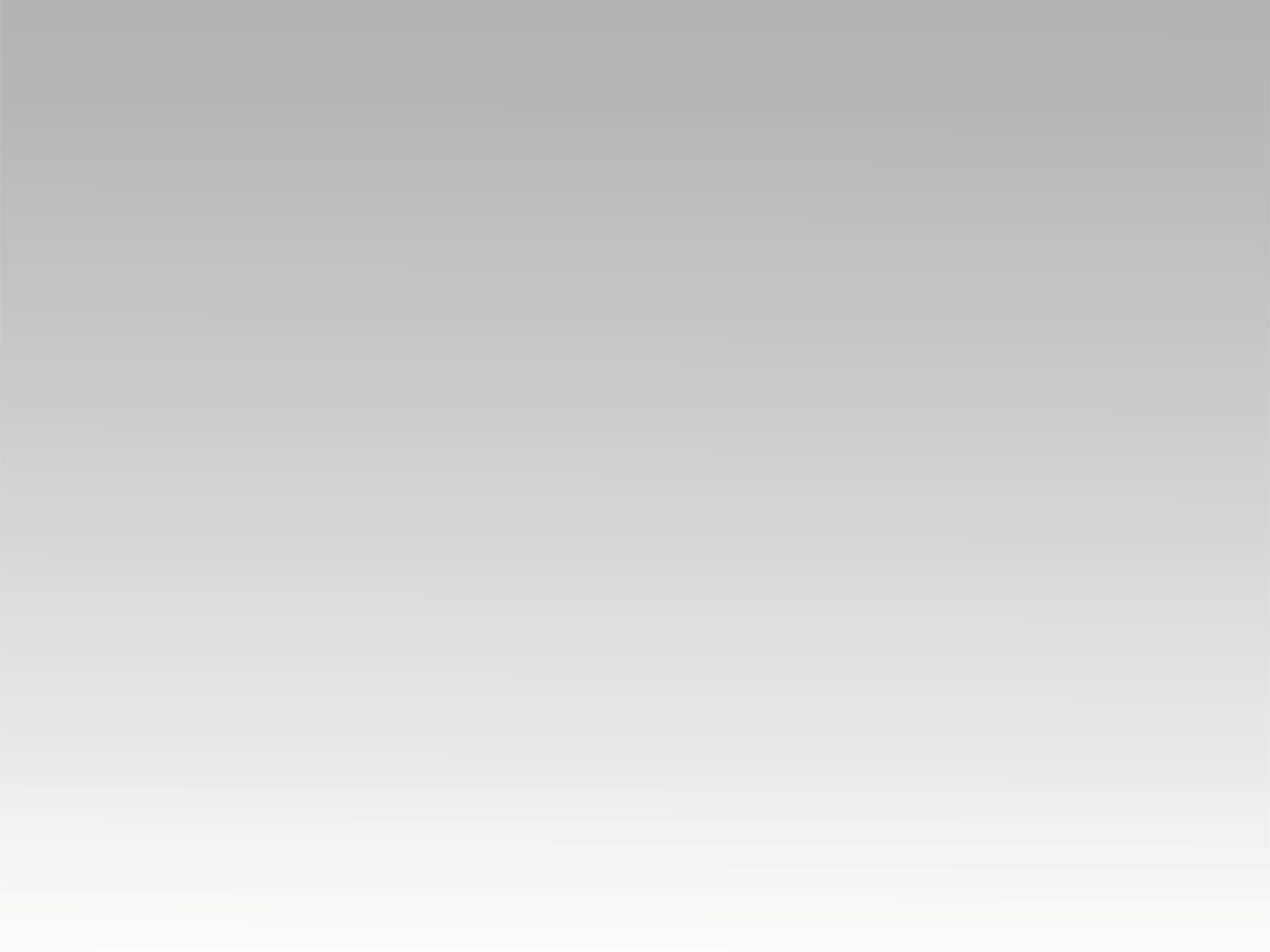 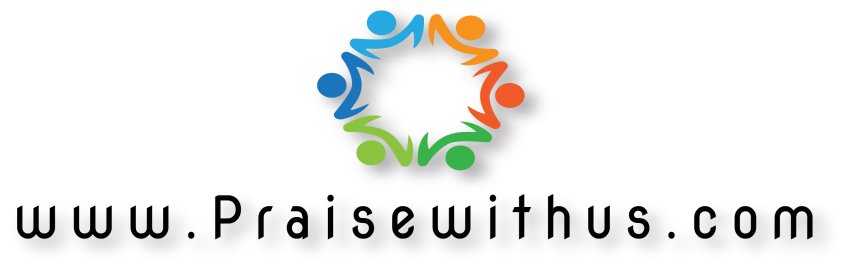